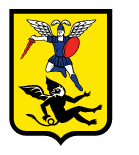 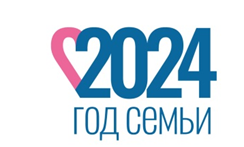 Проект "Предметная среда" в лицах 
(опыт сотрудничества школы и высшей школы в научно-методическом сопровождении педагогов)
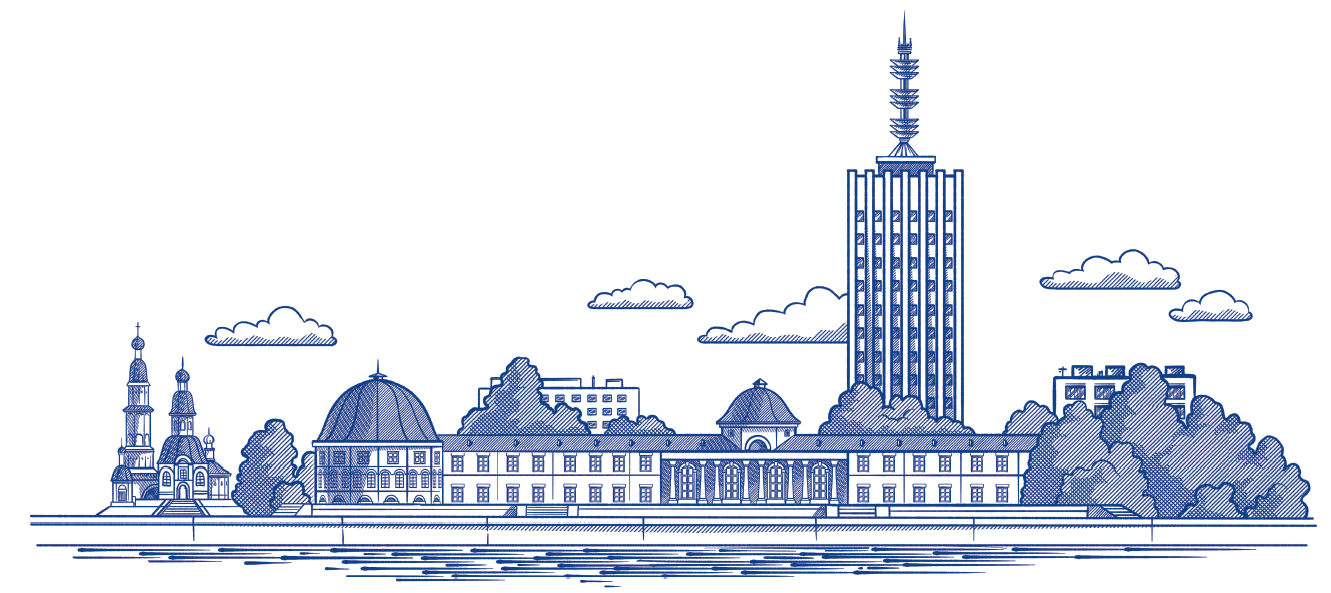 Срок реализации проекта: 
01.01.2023 – 31.12.2024
11 школ-организаторов: МБОУ СШ № 1, 10, 11, 14, 36, 37, 62, 68, 82, МБОУ Гимназия № 3, 25 

Группа в ВК: https://vk.com/gorkonf2022
Меженный Владимир Сергеевич, 
директор МБОУ Гимназия № 25
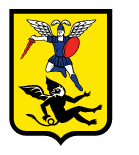 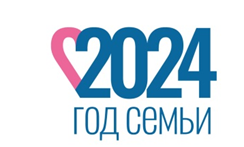 Городская методическая служба по учебным предметам
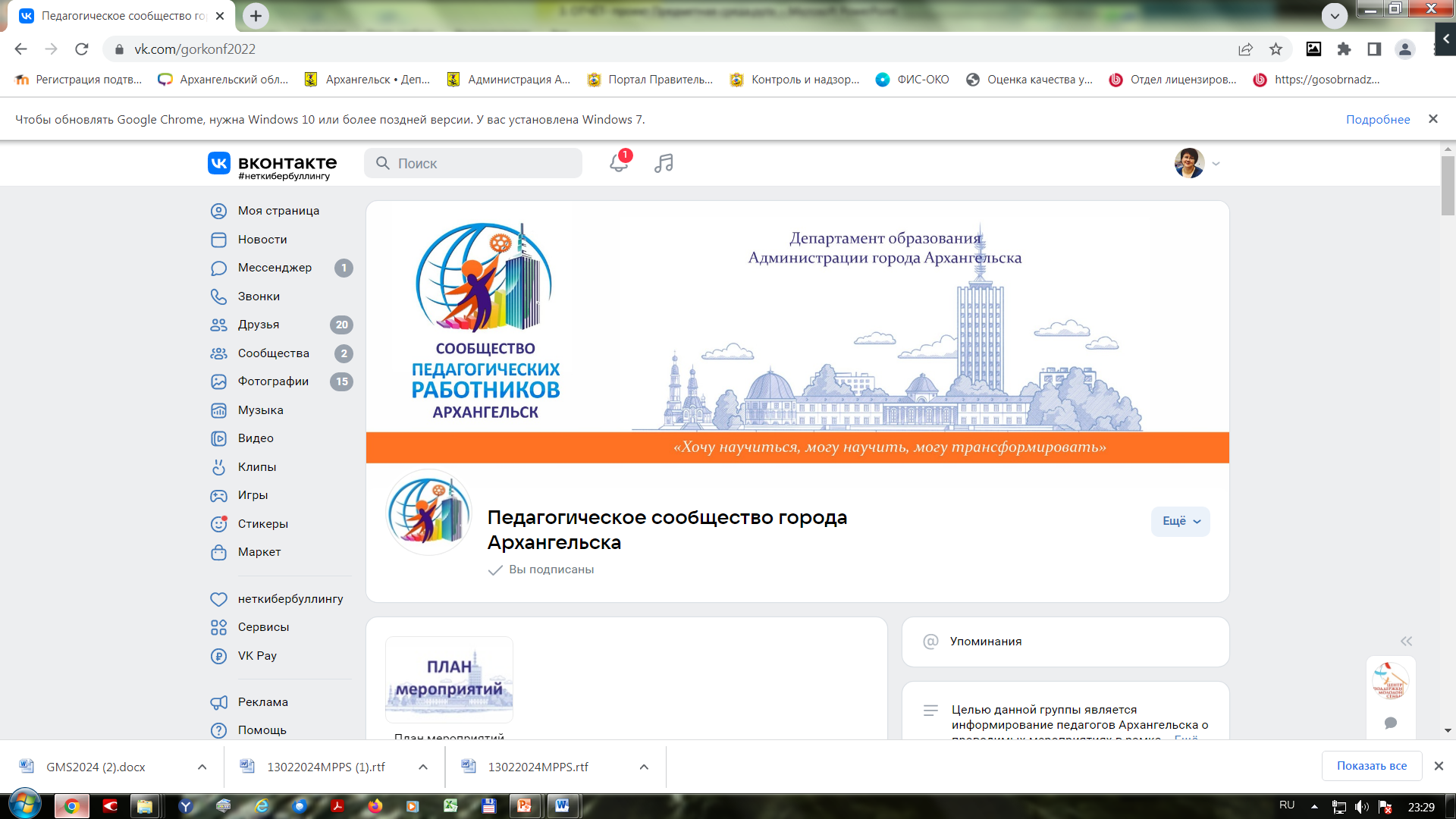 https://vk.com/gorkonf2022
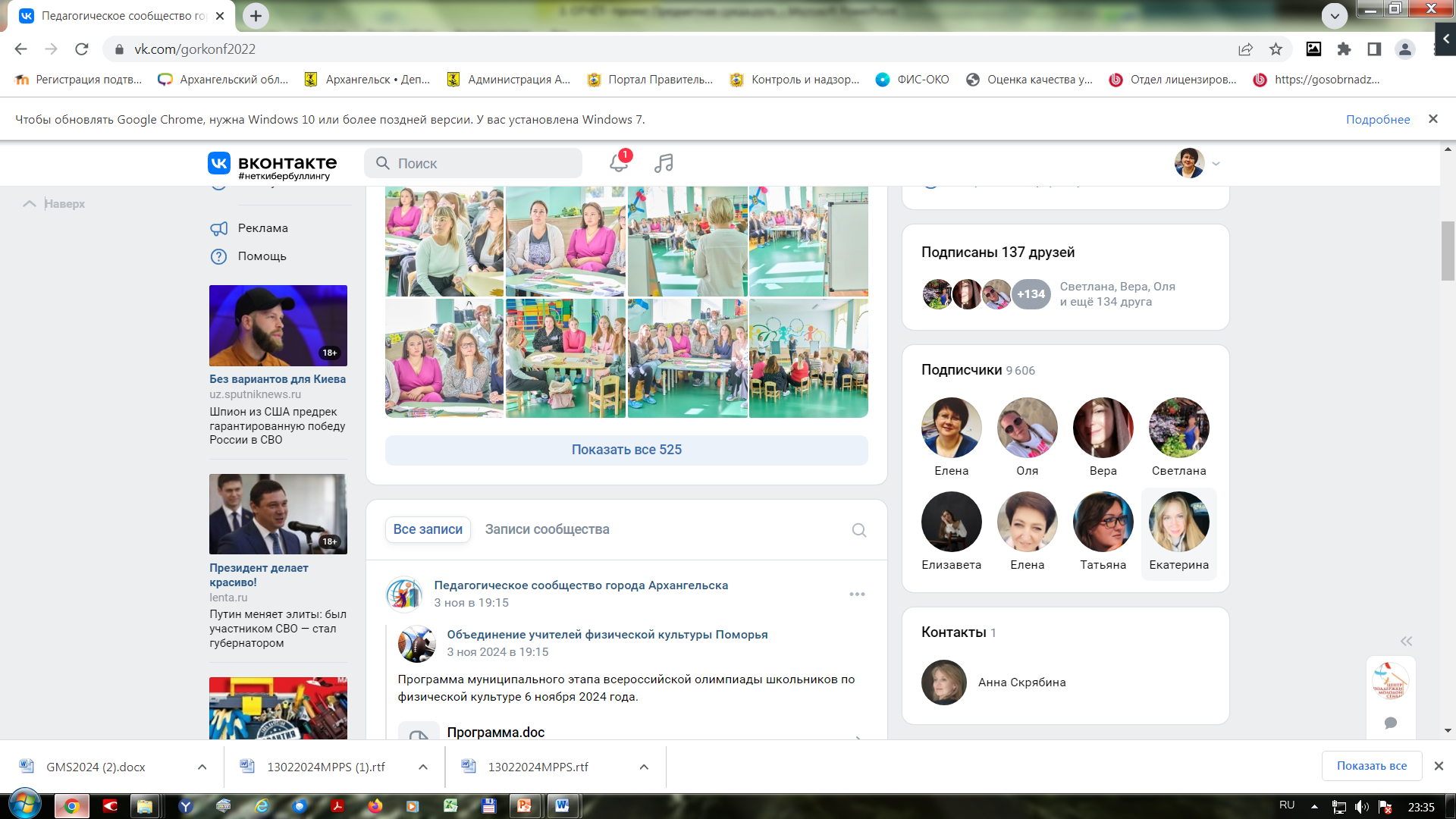 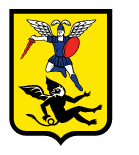 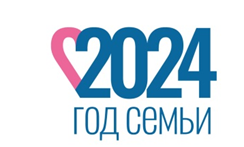 Охват за 2 года > 50 % учителей города
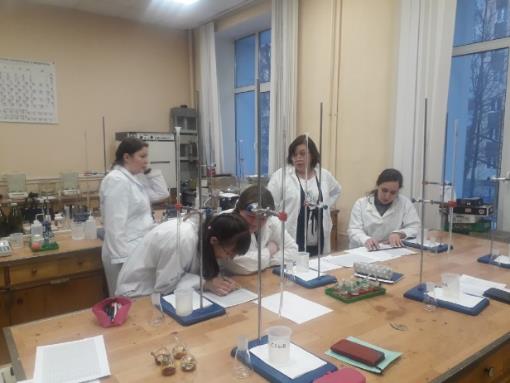 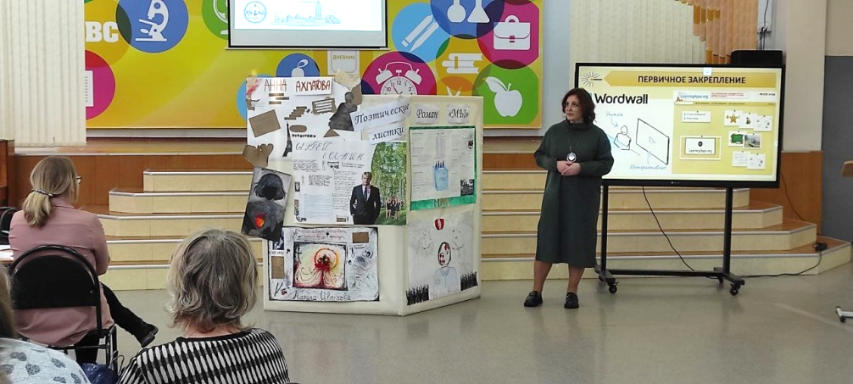 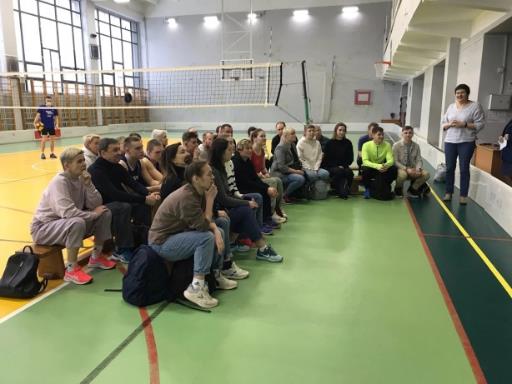 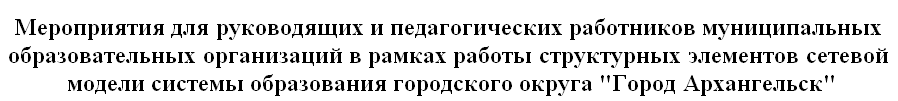 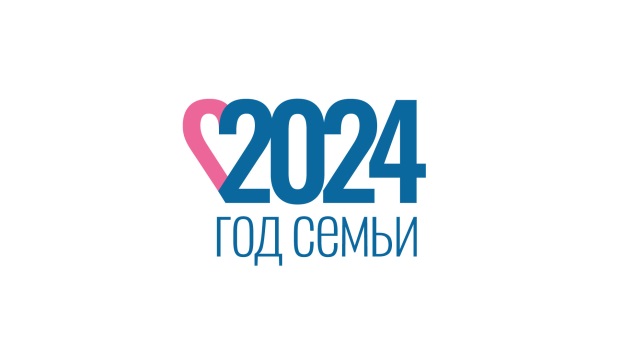 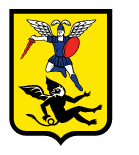 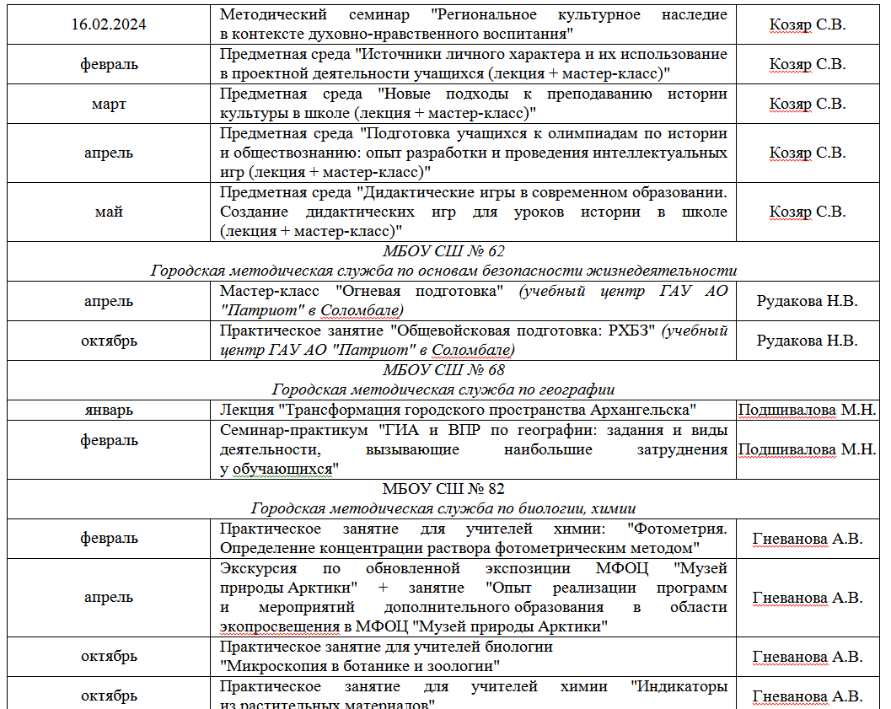 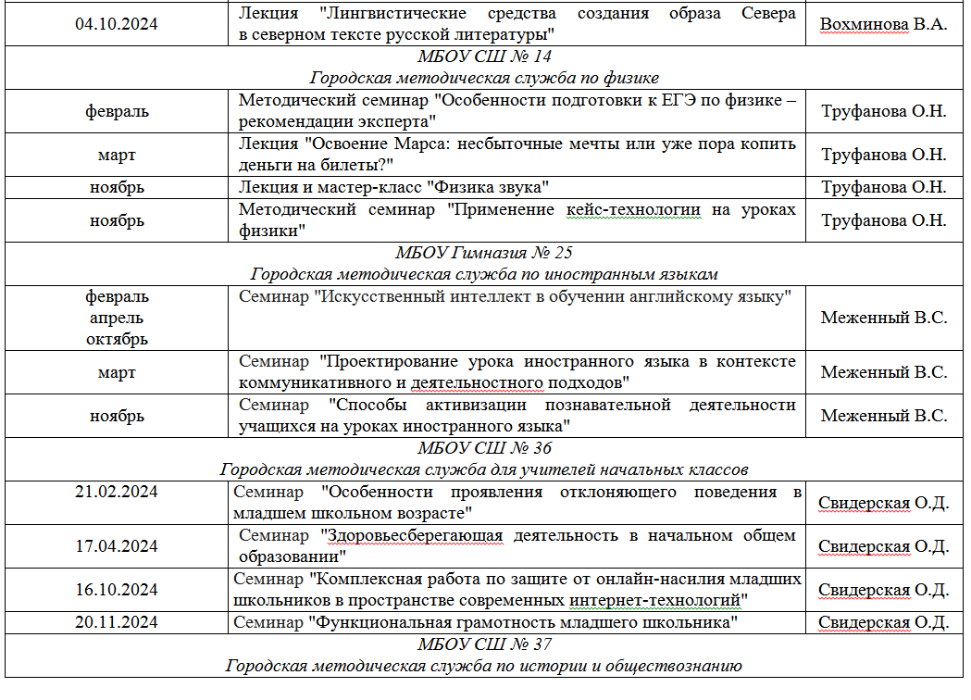 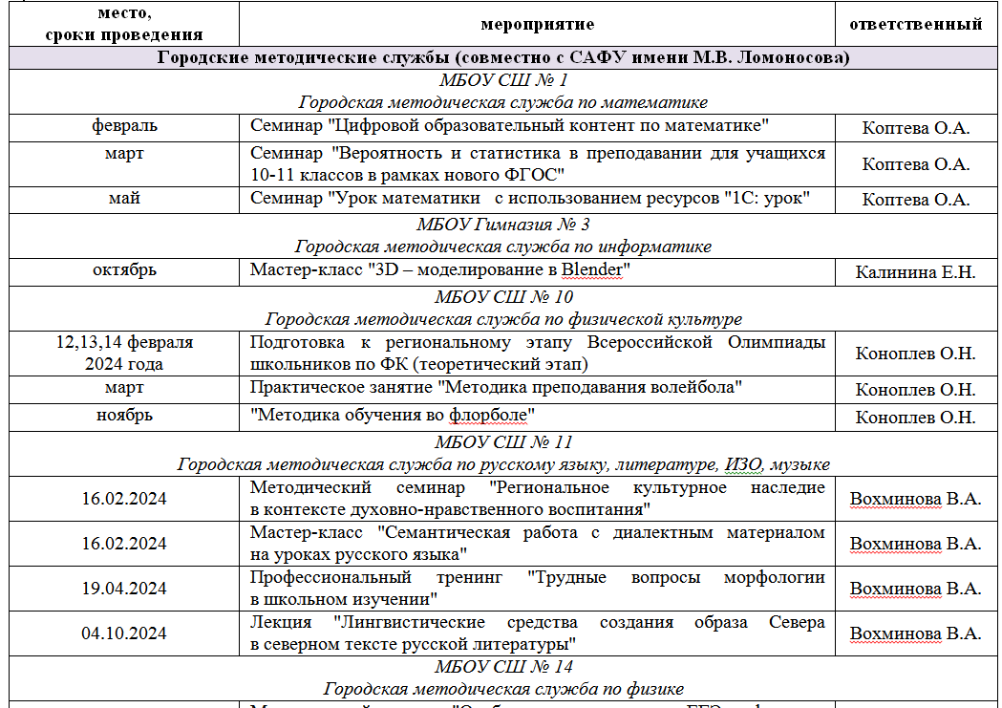 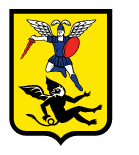 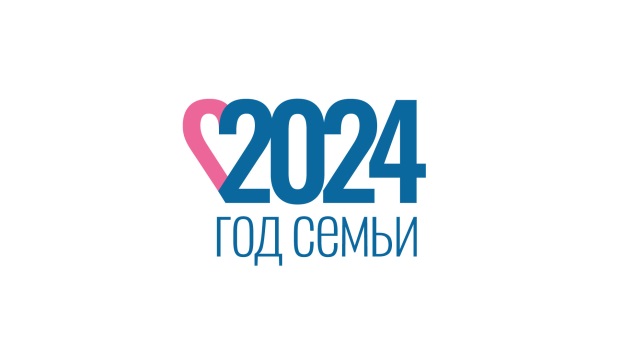 Начальные классы
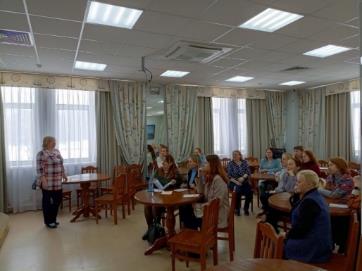 3 практико-ориентированных семинара на актуальные темы, проведенные лекторами САФУ - 83 слушателя
Работа творческой группы над созданием проекта методического сопровождения профориентационной деятельности учителей начальных классов
Круглый стол "Профориентационная работа в начальной школе. Ранняя интеграция в профессию" – 14 выступающих, 36 слушателей
Результаты онлайн-голосования – 9,5-9,9 баллов
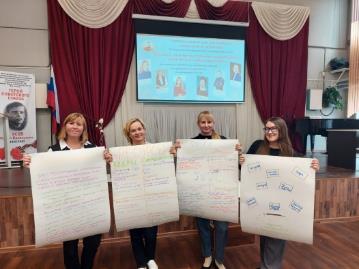 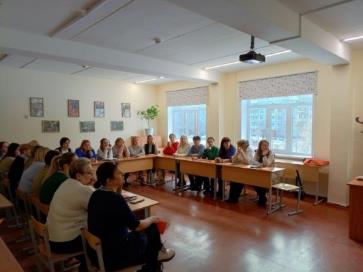 [Speaker Notes: Заметки к слайду:]
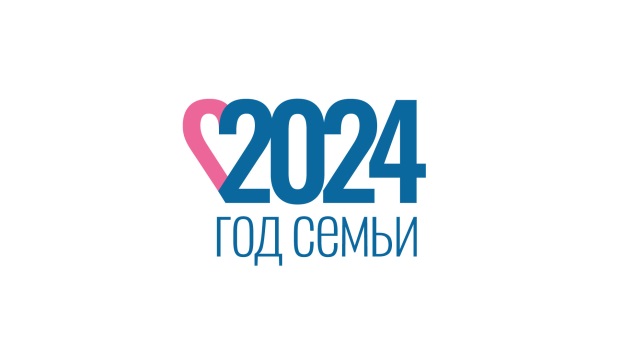 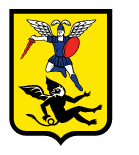 Русский язык и литература, музыка и изобразительное искусство
4 городских методических мероприятия (87 учителей-участников семинаров и мастер-классов).
Проект "Предметная среда" поставил перед методической службой задачи повышения профессионального мастерства и квалификации учителя как ключевой фигуры в организации образовательного процесса. Участники семинара отмечают, что результаты реализации данного проекта оказывают существенное влияние на формирование условий и создание системы для непрерывного повышения квалификации учителей.
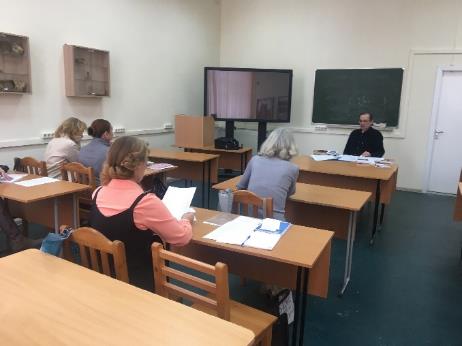 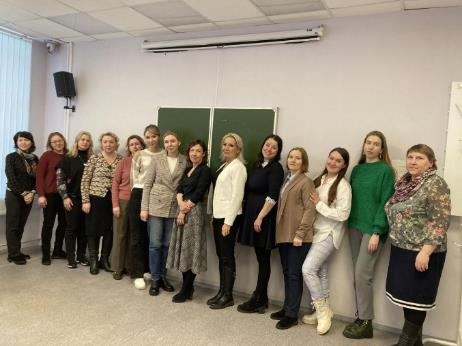 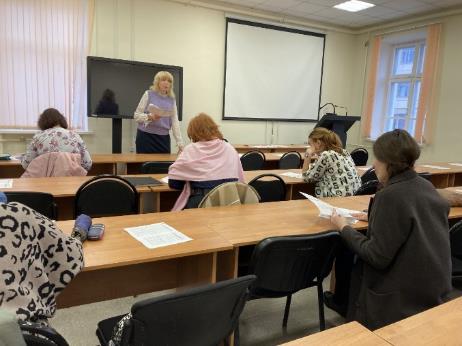 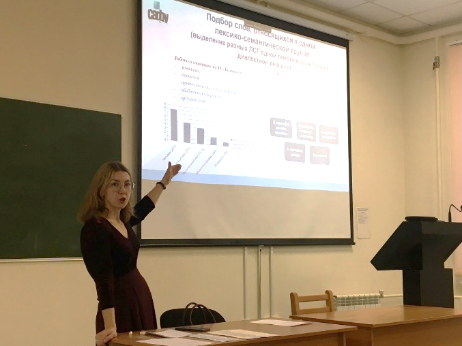 [Speaker Notes: Заметки к слайду:]
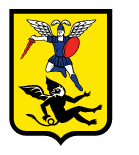 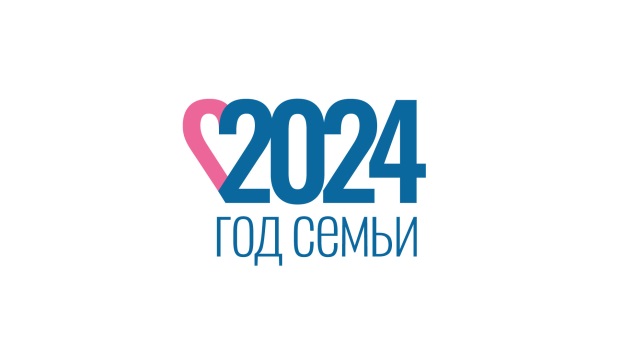 Биология, химия
11 занятий теоретической  и практической направленности (лекции, посещения музеев, лабораторно-практические занятия по  химии и биологии, выезд на экологическую тропу на о. Ягры)
занятия посетили 67 учителей биологии и химии города
 у всех участников остались хорошие воспоминания от      
  общения с преподавательским составом САФУ
[Speaker Notes: Заметки к слайду:]
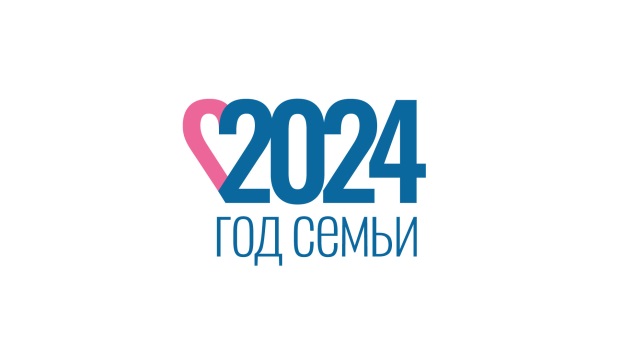 География
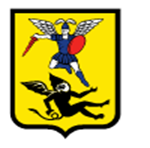 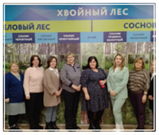 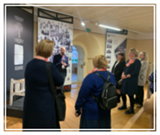 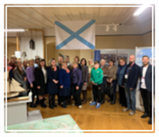 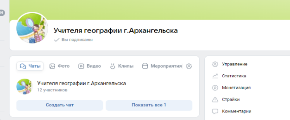 [Speaker Notes: Цель работы городской методической службы по географии – создать условия для профессионального развития учителей географии путем методического сопровождения. В январе и мае 2024 г. были проведены подготовительные мероприятия – обновление базы данных педагогов города (опрос через форму Google, группу ВК); мониторинг профессиональных потребностей педагогов (профессиональные дефициты). В соответствии с результатами опроса для педагогов проведены мероприятия совместно с САФУ (представлены на слайде), а также запланировано проведение декады для учителей географии, в ходе которой предусмотрены как конкурсные мероприятия, так и мероприятие по обмену педагогическим опытом.]
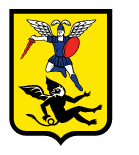 История и обществознание
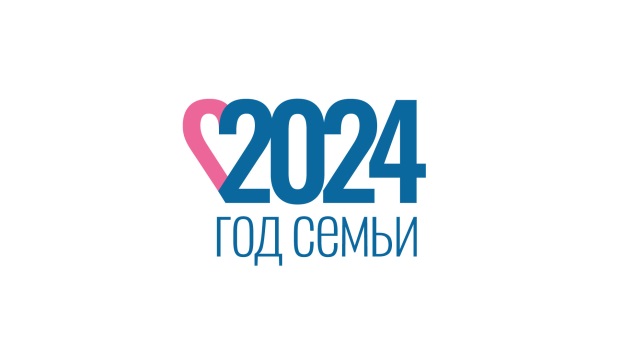 Лекция, мастер-класс, творческая мастерская на тему "Сохранение исторической памяти о Великой Отечественной войне: преемственность советского опыта"

Семинар-практикум по теме "Подготовка учащихся к олимпиаде по обществознанию: эффективные методы и приёмы" 

Эффективные формы методической работы:
мастер-классы
семинар-практикум
лекции
творческая мастерская
мониторинг профессиональных дефицитов педагогов
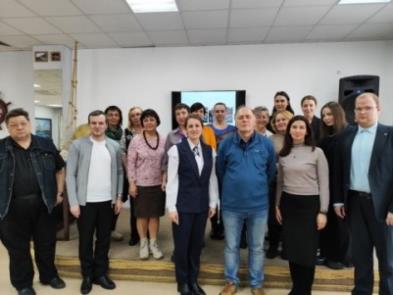 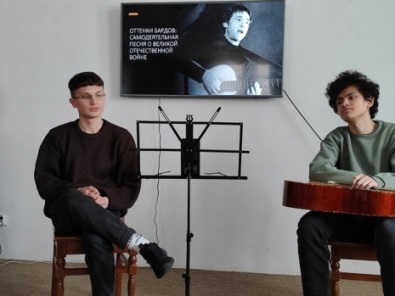 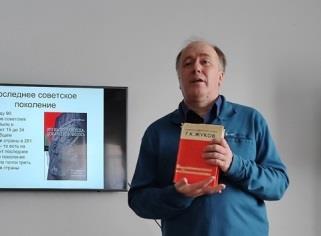 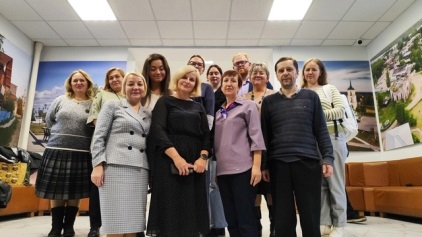 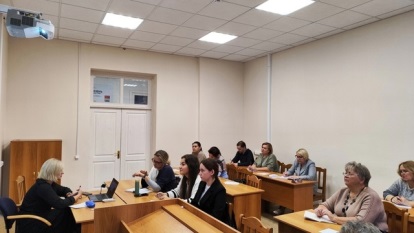 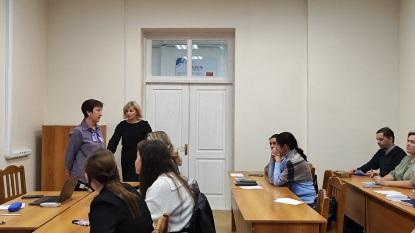 [Speaker Notes: Заметки к слайду:]
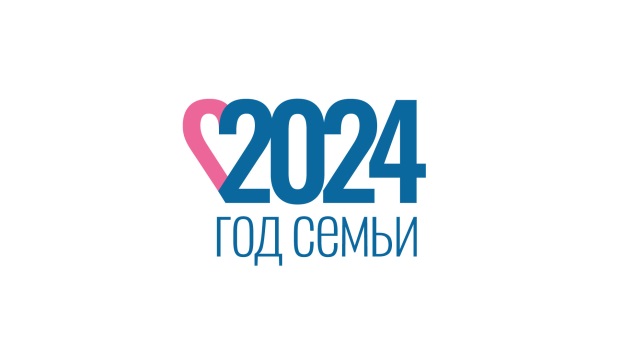 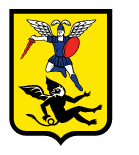 Физическая культура
Совещание по теме: "Аналитическая справка об итогах проведения школьного, муниципального, регионального этапов Всероссийской олимпиады школьников в 2023-2024 учебном году по предмету физическая культура" (18 участников)
Городской семинар-практикум по теме: "Причины агрессии ученика и как с этим справляться на уроках по предмету "Физическая культура" (23 участника).
Городской семинар-практикум по теме: "Волейбол. Подачи. Зонная расстановка игроков при своей подаче и подаче противника" (16 участников)
Городской семинар-практикум по теме: "Гимнастика. От школьной программы к Всероссийской олимпиаде по физической культуре"(13 участников)
Городской семинар-практикум по теме: "Легкая атлетика. Специально беговые  упражнения" ( 20 участников)
Городское совещание для учителей физической культуры по теме: "Организация и проведение школьного этапа всероссийской олимпиады школьников по предмету физическая культура в 2024/25учебном году" (49 участников)
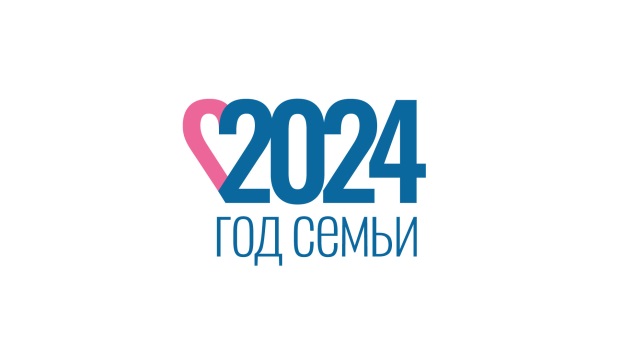 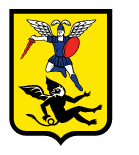 Физика
ПРЕДМЕТНАЯ ДЕКАДА "Физика в становлении инженера":
Конкурс методических разработок уроков (внеурочных занятий) "С физикой – в профессию"
Фестиваль открытых уроков физики (для молодых педагогов)
Единый методический день учителей физики
Семинар "Физический марафон: учитель - учителю"
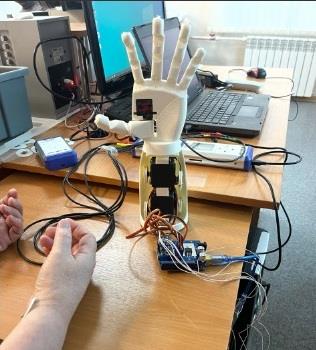 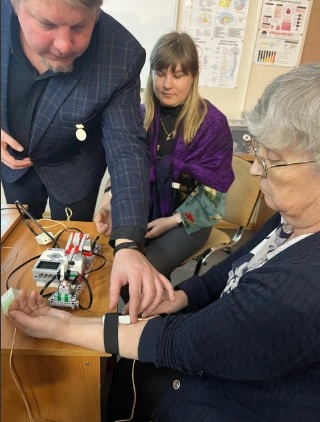 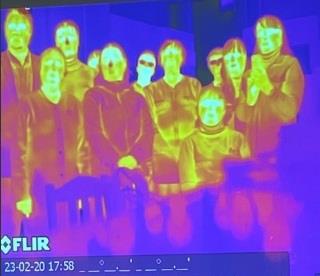 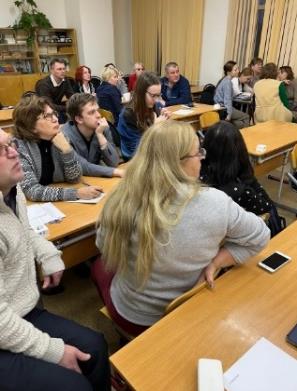 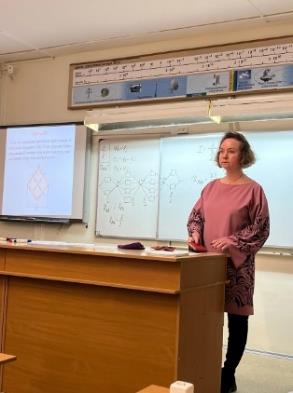 Методические семинары
"Сложные вопросы методики преподавания в школьном курсе физики"
Методический семинар "Особенности подготовки к ЕГЭ по физике – рекомендации эксперта"
Иностранные языки
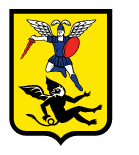 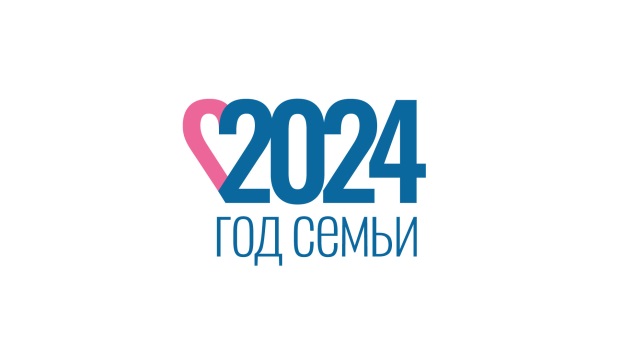 Ключевой партнер – Высшая школа социально-гуманитарных наук и международной коммуникации САФУ им. М.В. Ломоносова
мероприятий – 11, из них 10 – в САФУ 
охват – 247 учителей (2023 – 116 чел, 2024 – 131 чел)
из 257 учителей иностранных языков 164 посетили хотя бы 1 мероприятие в рамках проекта
абсолютный хит – "Искусственный интеллект в обучении иностранному языку"
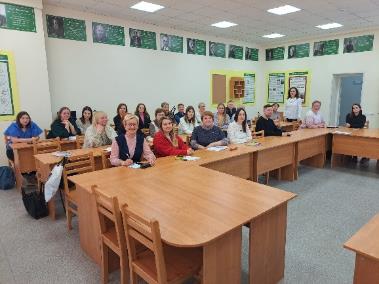 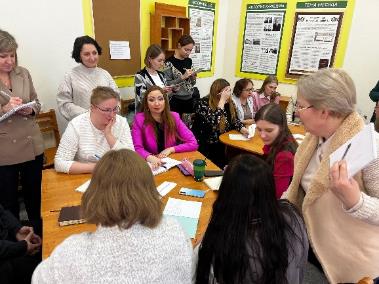 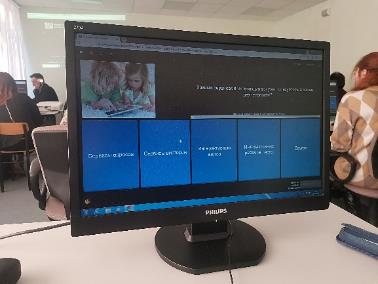 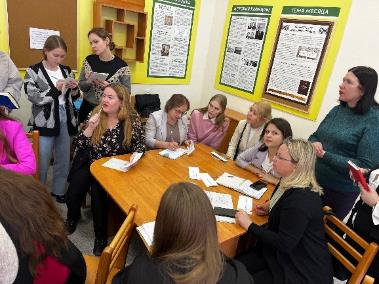 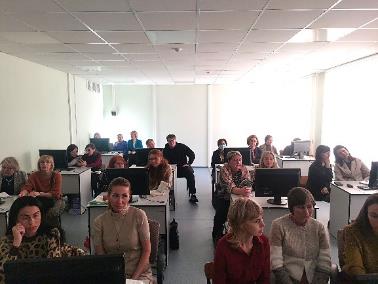 [Speaker Notes: Заметки к слайду:]
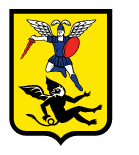 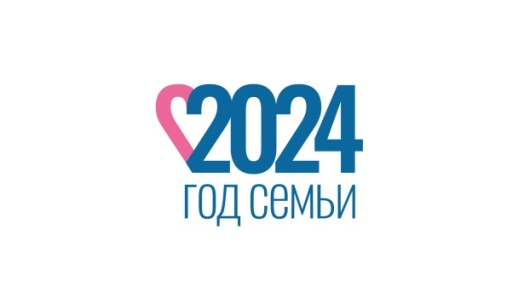 МУНИЦИПАЛЬНЫЙ ПРОЕКТ "УПРАВЛЕНЧЕСКИЙ КАПИТАЛ"
"Педагогический дуэт: путь к мастерству"
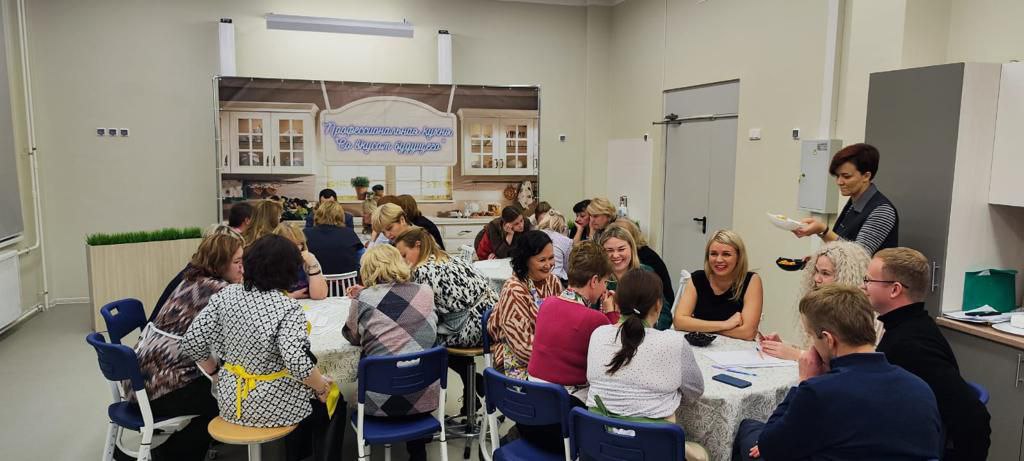 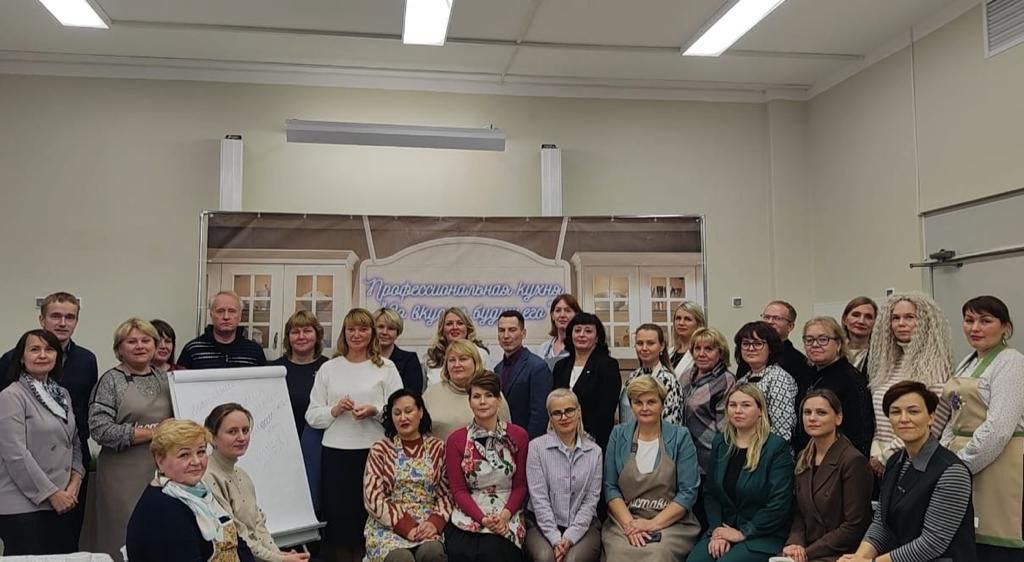 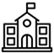 37  учреждений

69  участников
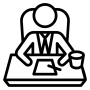 –
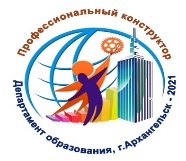 СТАЖИРОВКА В ДЕПАРТАМЕНТЕ ОБРАЗОВАНИЯ
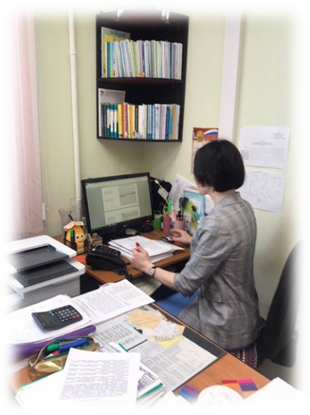 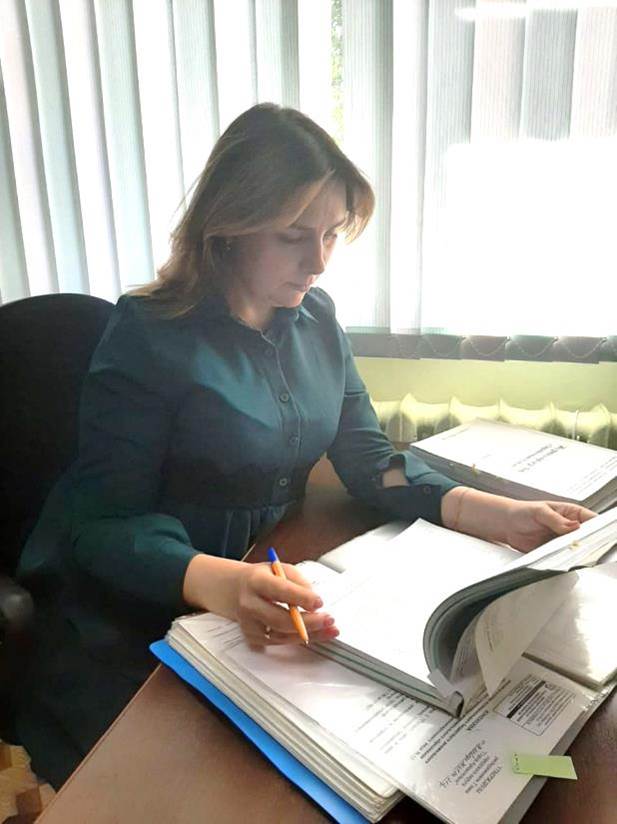 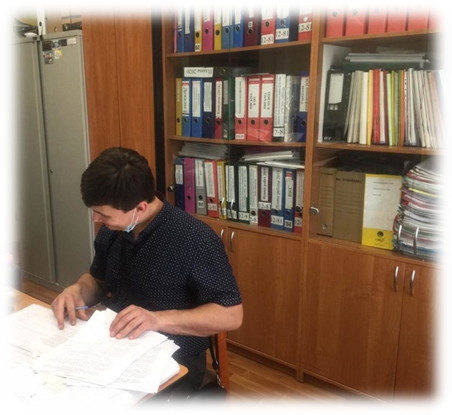 один рабочий день в департаменте образования – это некий практический итог работы Школы молодого руководителя 
23 участникам проекта -  молодым руководителям  и  членам кадрового резерва, была предоставлена возможность провести один день в департаменте образования  в качестве специалиста. 
каждый участник проекта выбирал себе наставника под  руководством которого проходило знакомство с деятельностью отделов департамента образования.